POPULARNOŚĆ SZAFIAREK
Weronika Gałaszewska
Weronika Mogilska
Zuzanna Wiśniewska
Według Wikipedii...
Szafiarki – społeczność internetowa, skupiająca przede wszystkim kobiety, prezentujące w internecie swój styl ubierania się poprzez publikację na blogach i portalach internetowych swoich zdjęć w różnych zestawach ubrań
Najsłynniejsze polskie szafiarki...
Honorata ‘Honey’ Skarbek
(23 lata) 
piosenkarka, autorka tekstów oraz blogerka modowa.
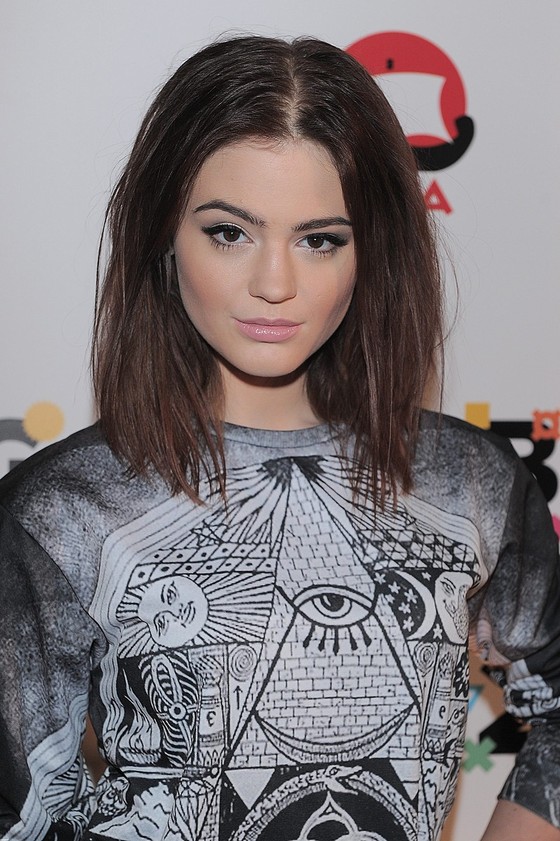 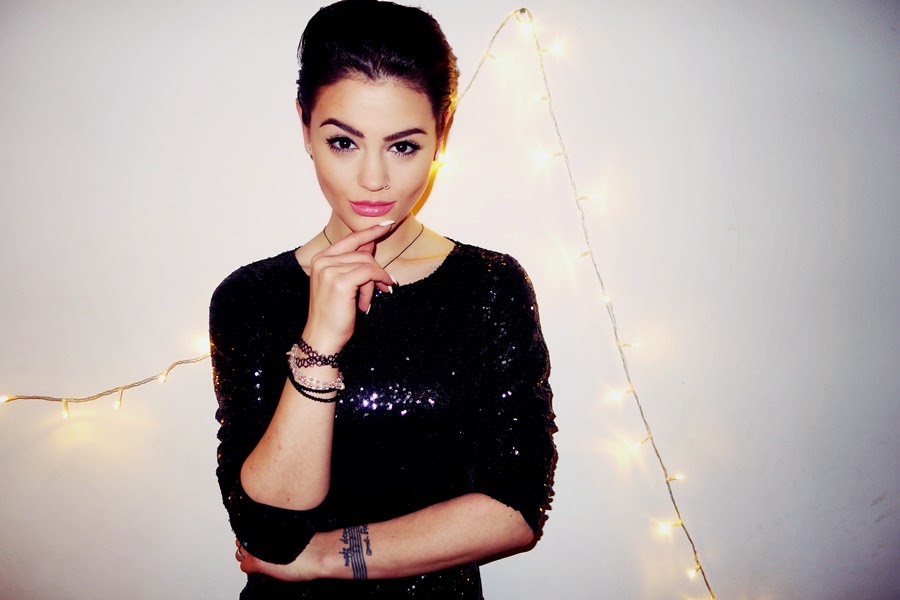 Macademian Girl
Tamara Gonzalez Perea
(25 lat) dziennikarka modowa.
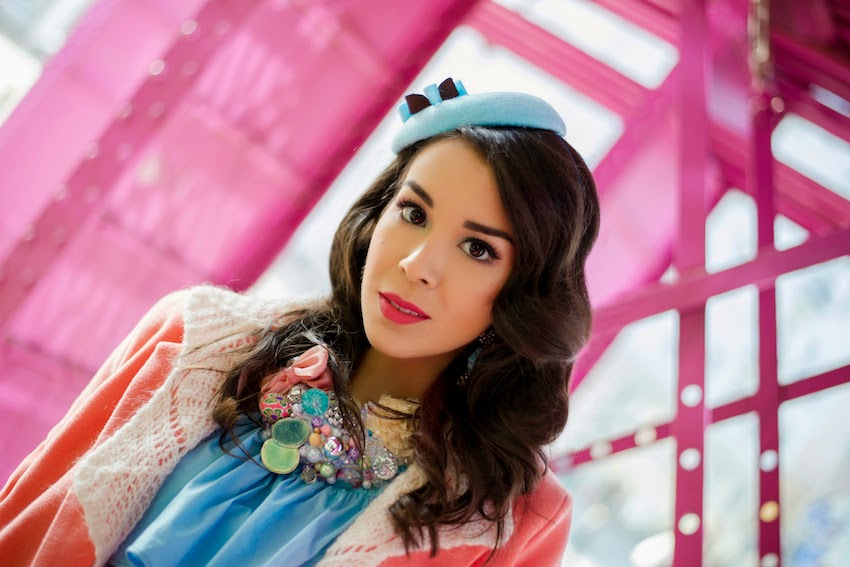 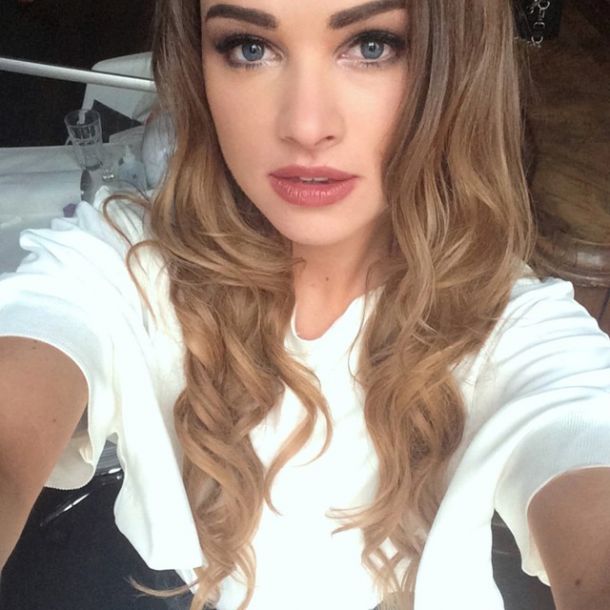 Maffashion 
Julia Kuczyńska 
(27 lat) –
blogerka modowa, szafiarka, modelka
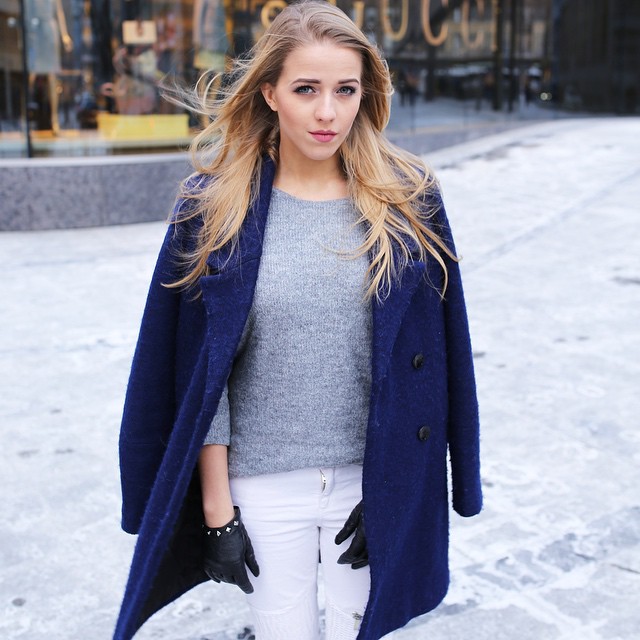 JEMERCED 
Jessica Mercedes Kirschner (21 lat) –
blogerka modowa,redaktorka modowa, personal shopperka,prezenterka w EskaTV
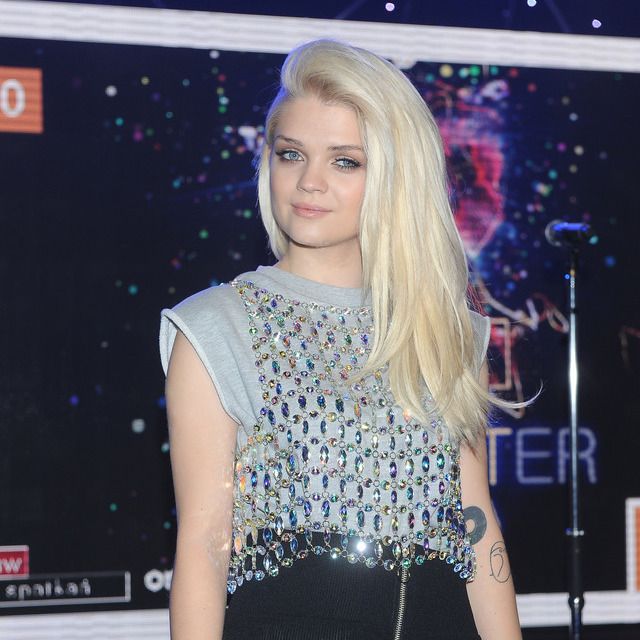 Margaret
Małgorzata Jamroży  (24 lat) – polska piosenkarka i blogerka modowa
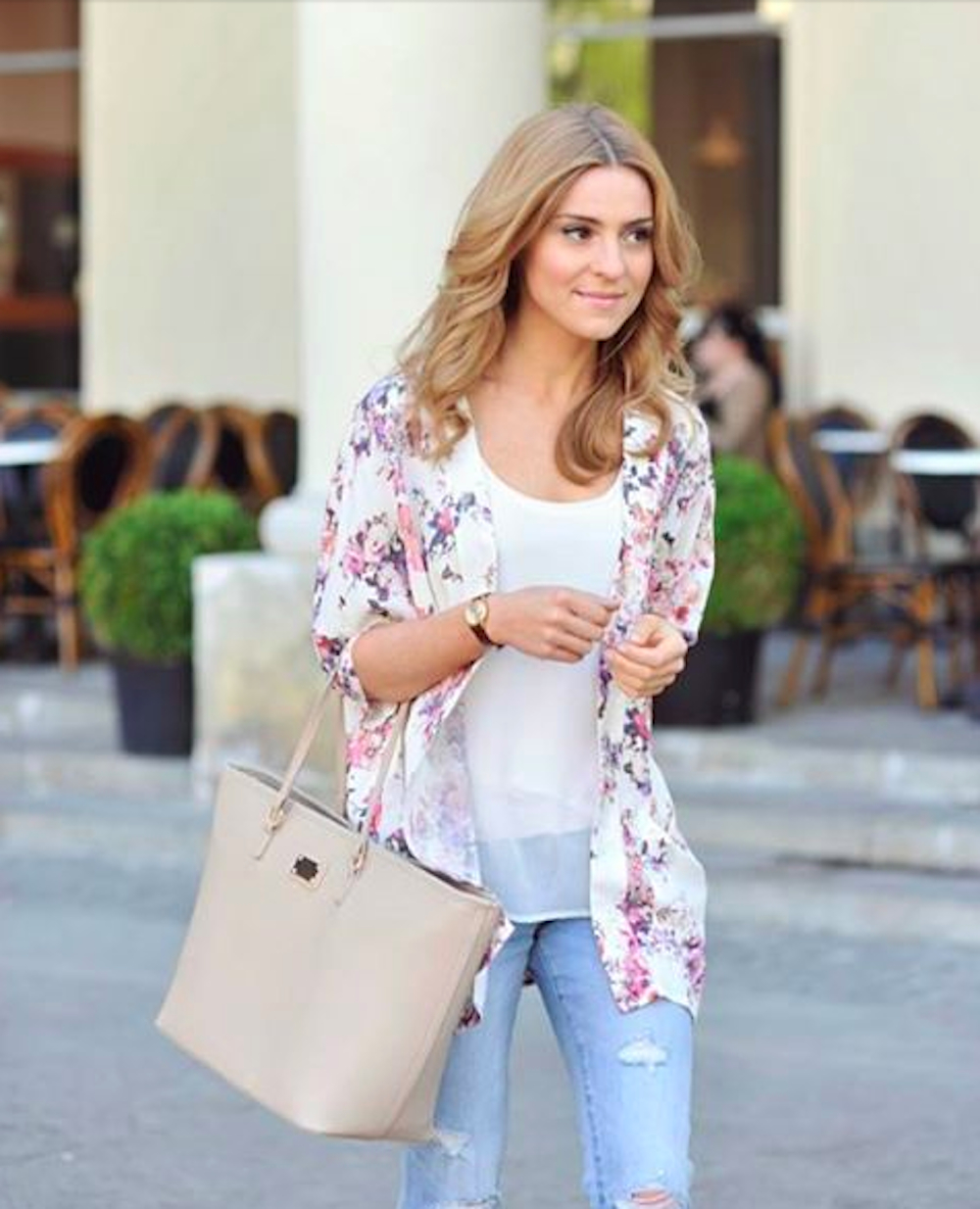 Kasia Tusk
(28 lat) – córka byłego premiera Donalda Tuska,  blogerka modowa
Honorata: http://www.honorata-skarbek.com/Macademian Girl: http://macademiangirl.com/Maffashion:  http://madamejulietta.blogspot.com/Jessica: http://www.jemerced.com/Margaret: http://margaret-j.blogspot.com/Kasia: http://www.makelifeeasier.pl/